Типи алгоритмів. Повторення з лічильником
Розробила: учитель математики та інформатики 
 Ряськівського ліцею Михайлівської сільської ради Полтавського району Полтавської області
СЕМЕРГЕЙ ТЕТЯНА АНАТОЛІЇВНА
СХЕМА КВЕСТКІМНАТИ
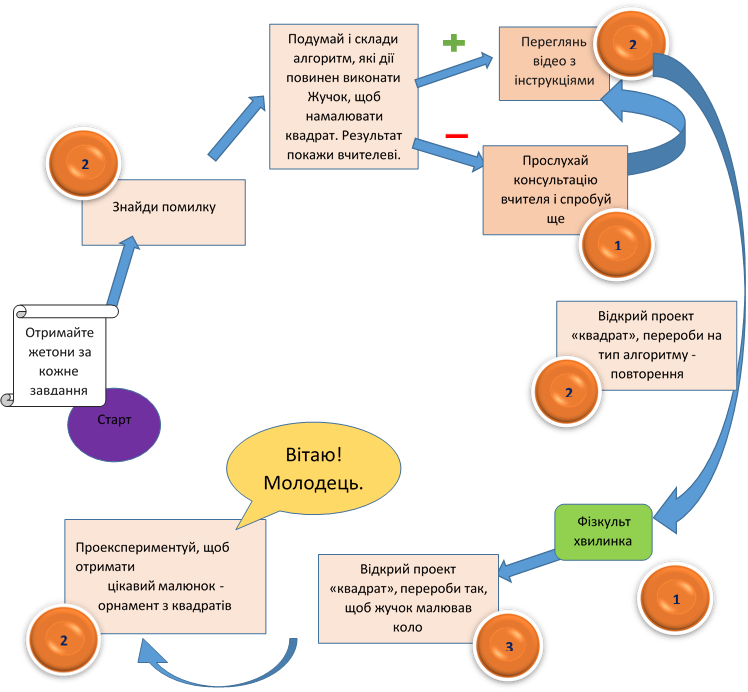 Робота з підручником ст 90-94
Рефлексія
Знайди помилку
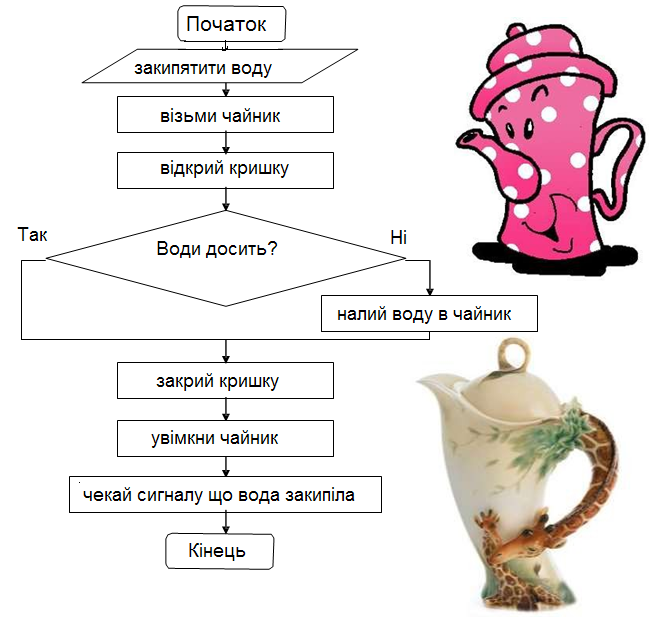 Води недостатньо?
Знайди помилку
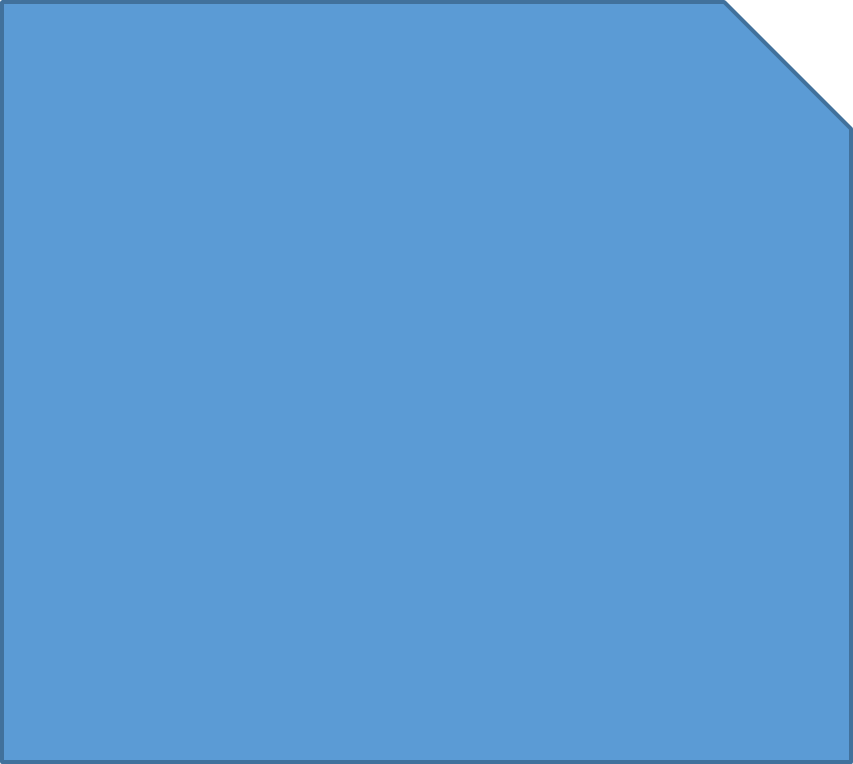 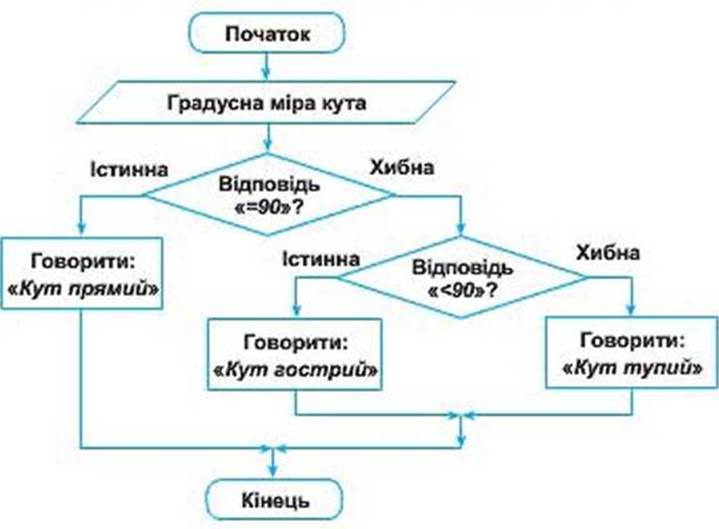 Говорити «кут тупий»
Говорити «кут гострий»
Знайди помилку
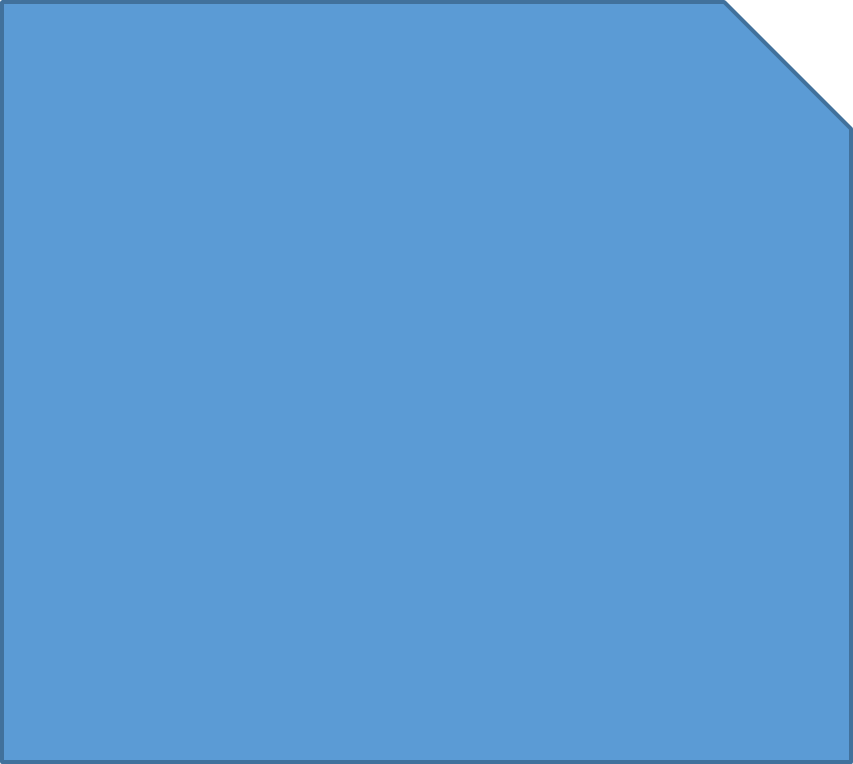 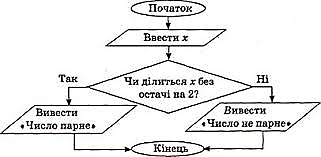 так
НІ
ДО СХЕМИ
ФІЗКУЛЬТХВИЛИНКА
ДО СХЕМИ
РЕФЛЕКСІЯ
Який алгоритм ви виконали пройшовши по карті? Сформулюйте  умову в  розгалуженні?
Які нові блоки ми сьогодні вивчили? Доповни таблицю.